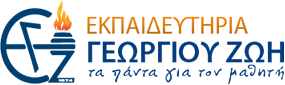 Μαθημα ΓΑΛΛΙΚΑ
le Carnaval
Vive le Carnaval!
Έχουν Καθαρά Δευτέρα;
Έχουν Απόκριες οι Γάλλοι;
Έχουν Σαρακοστή; Νηστεύουν;
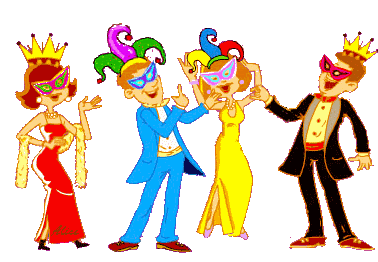 Πάμε να τα μάθουμε όλα;
Vous aimez le carnaval?
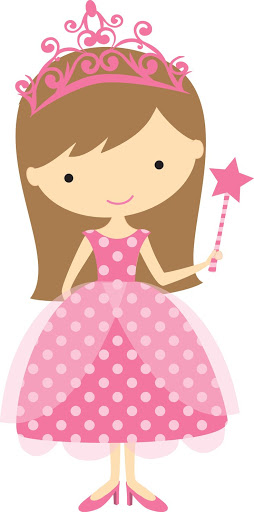 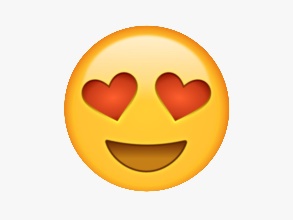 Oui





Non
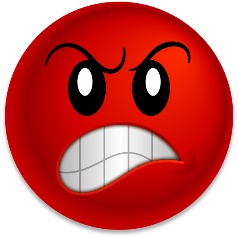 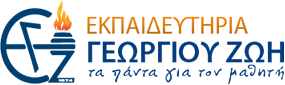 Οι Απόκριες είναι μια γιορτή με σταθερή ημερομηνία;

Α. Oui

B. Non
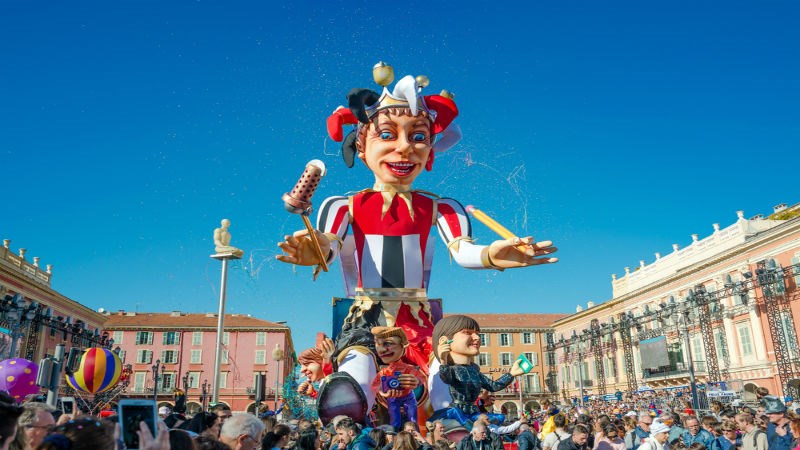 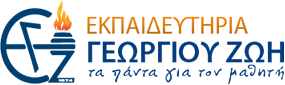 Από τι εξαρτάται η ημερομηνία των Αποκριών;
Α. Από την ημερομηνία του Πάσχα  


Β. Από τα Χριστούγεννα
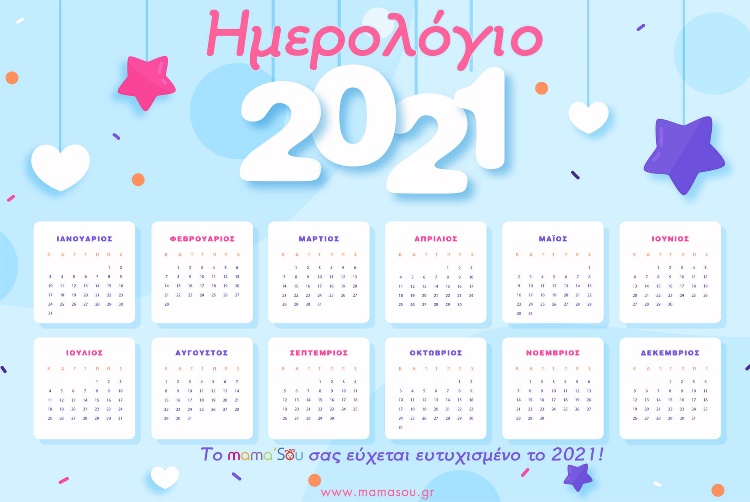 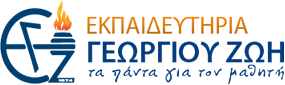 Πως ονομάζεται στα Γαλλικά το καρναβάλι;
Le Carnaval
Le Carnavali
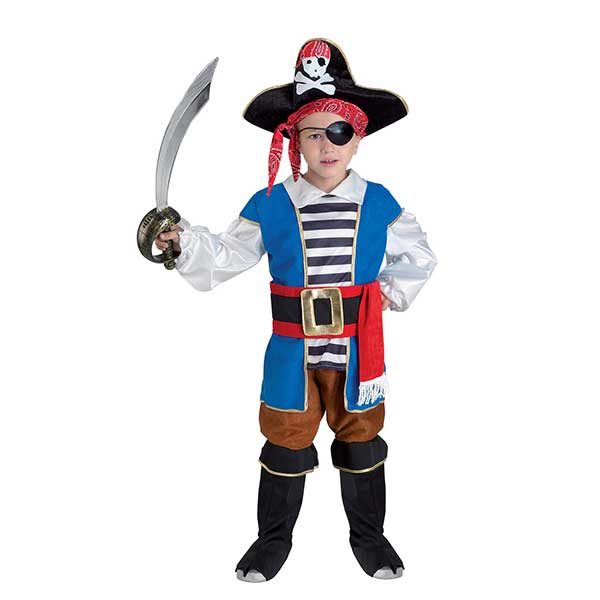 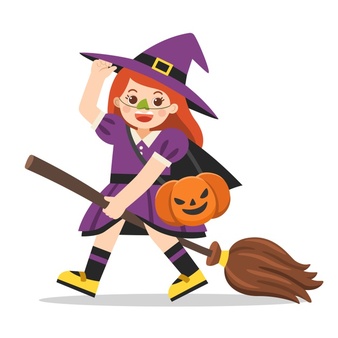 A.                                              B.
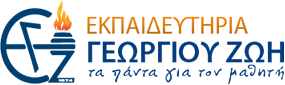 Η λέξη καρναβάλι (Carnaval) σημαίνει κάτι;
Α. Οui
Προέρχεται από τη λατινική λέξη « Carne Levare» που σημαίνει μακριά από το κρέας.




Β. Oui
Προέρχεται από τη λατινική λέξη «Carne Levare» που σημαίνει ώρα για χορό.
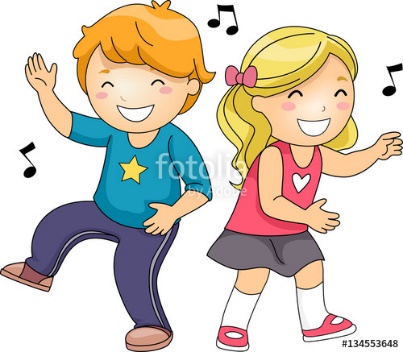 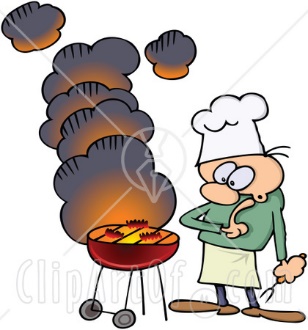 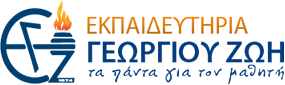 Στην Ελλάδα, οι Απόκριες τελειώνουν την Καθαρά Δευτέρα. Στη Γαλλία;
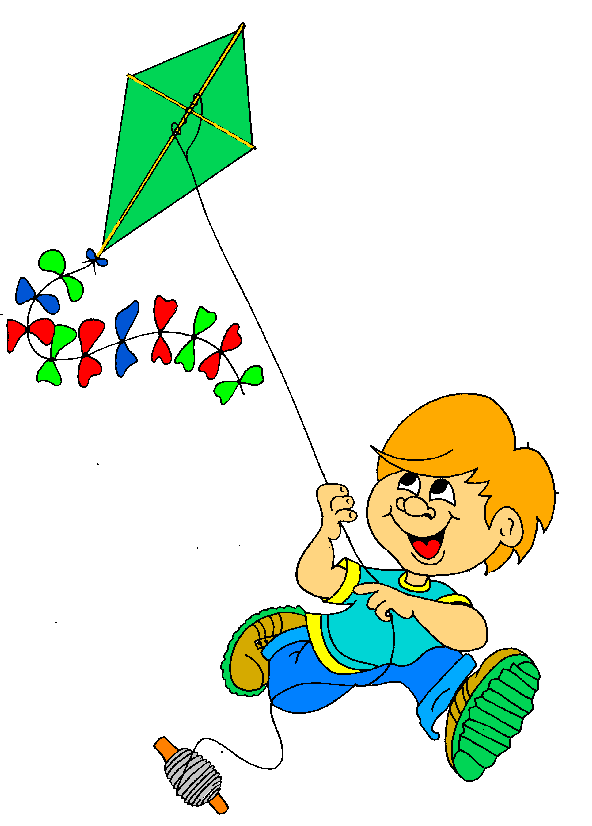 Α.  Τελειώνουν την «Λιπαρή Τρίτη» 
      (Mardi Gras)




B.   Δεν έχουν κάποια ιδιαίτερη μέρα
      που τελειώνουν
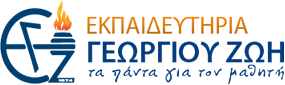 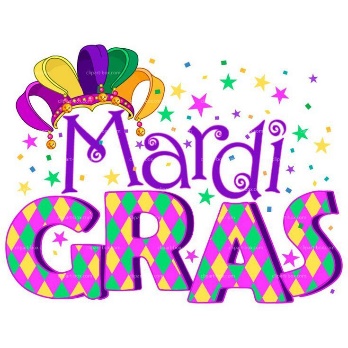 Γιατί αυτή την ημέρα την ονομάζουν                       ;
Λιπαρή Τρίτη
Α. Επειδή εκείνη την ημέρα τρώνε όλες τις λιπαρές τροφές που έχουν στο σπίτι (π.χ. κρέας…)


Β. Επειδή εκείνη την ημέρα πρέπει να φάνε μόνο τηγανιτά, που είναι λιπαρή τροφή
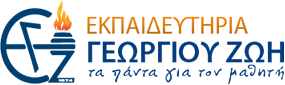 Για ποιο λόγο τρώνε μόνο λιπαρές τροφές την Mardi Gras;
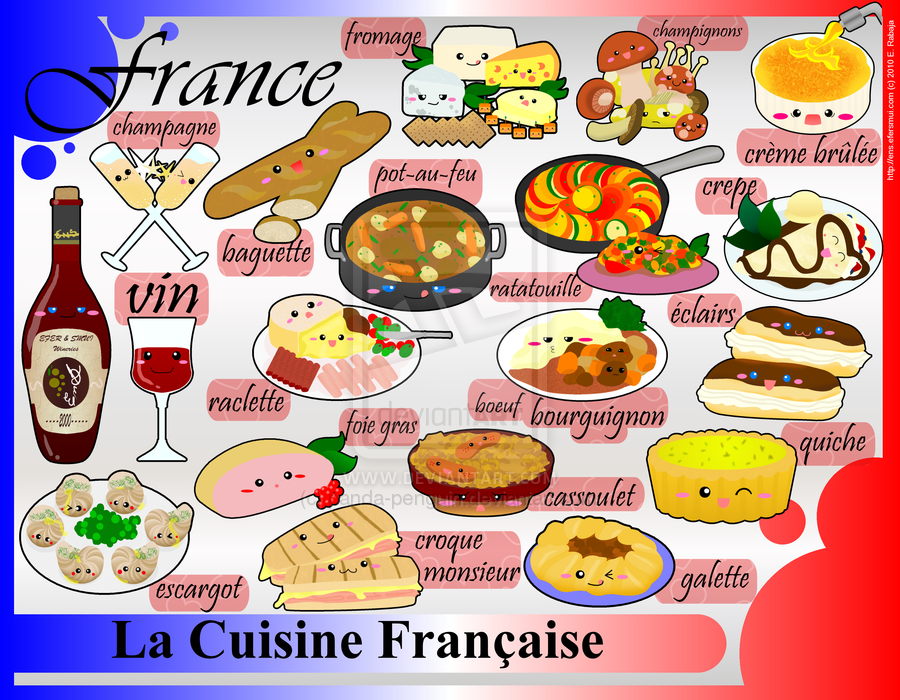 Α.  Για να αδειάσει το σπίτι από τις λιπαρές τροφές κι έτσι να ξεκινήσει πιο εύκολα η περίοδος της νηστείας (η Σαρακοστή-40 μέρες μέχρι το Πάσχα)

Β. Για να αδειάσει το σπίτι από τις λιπαρές τροφές κι έτσι να ξεκινήσουν δίαιτα όσοι το επιθυμούν.
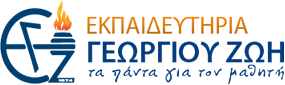 Το γλυκό του καρναβαλιού στη Γαλλία είναι τα «beignets». Μάντεψε πιο μπορεί να είναι αυτό το γλυκό…
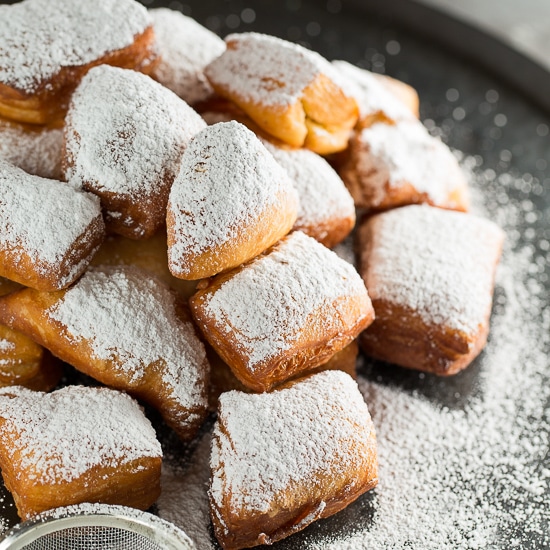 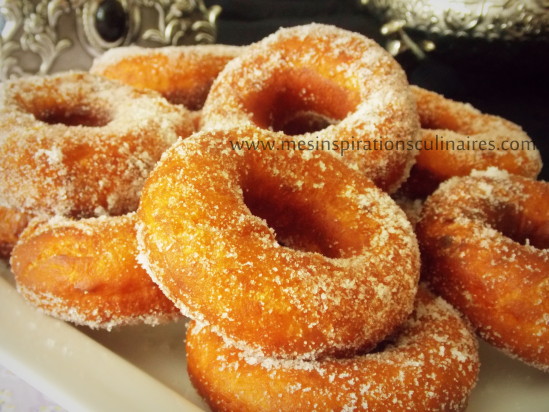 B.
A.
B.
A +B
A.
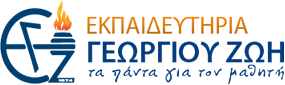 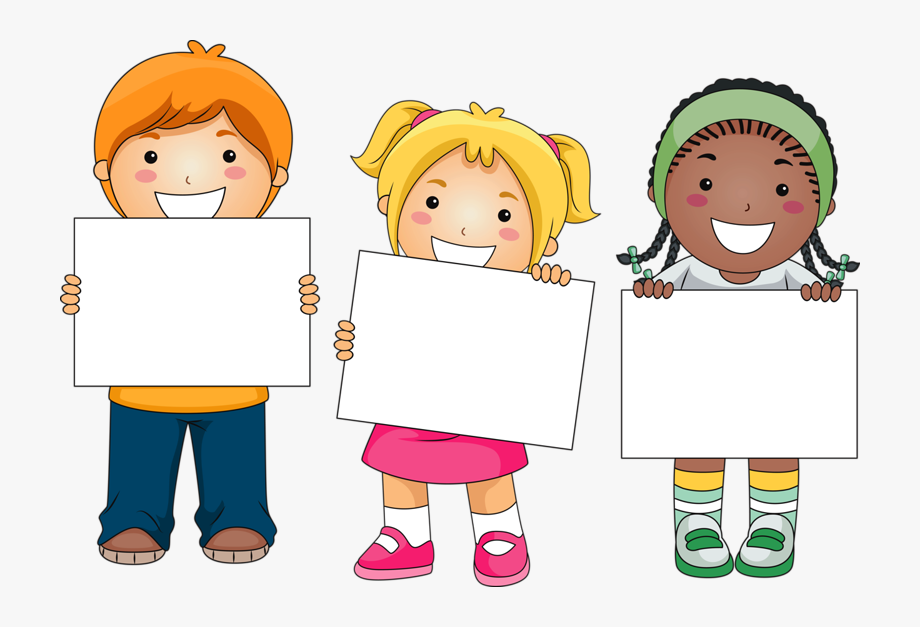 Ένα από τα μεγαλύτερα καρναβάλια της Γαλλίας είναι …
Στην πόλη Νίκαια (Nice)
Ξέρεις που βρίσκεται αυτή η πόλη στη Γαλλία;
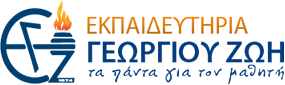 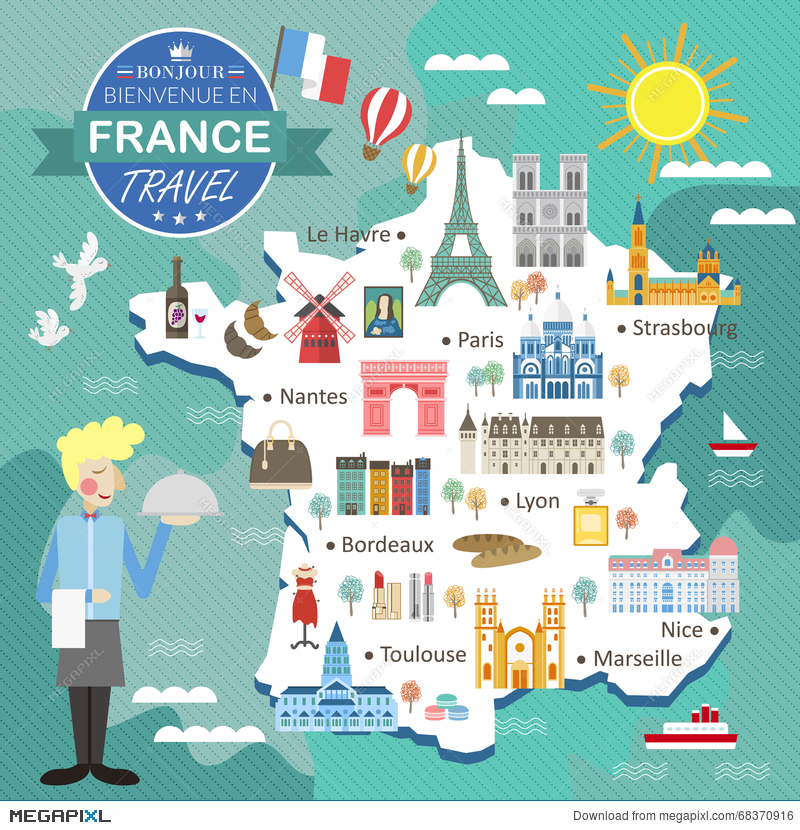 Μπορείς να βρεις την πόλη του καρναβαλιού την Nice;
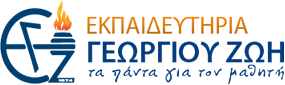 Μπορείς να φανταστείς πως τελειώνει το καρναβάλι της Nice;
Α. Με λουλουδοπόλεμο
Β. με διαγωνισμό χορού
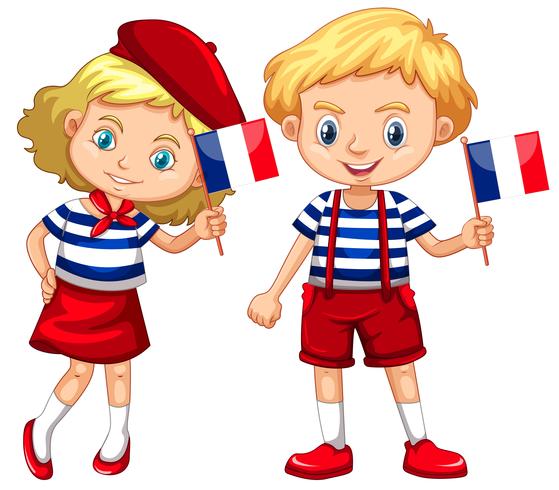 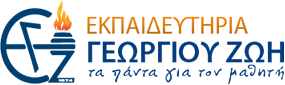 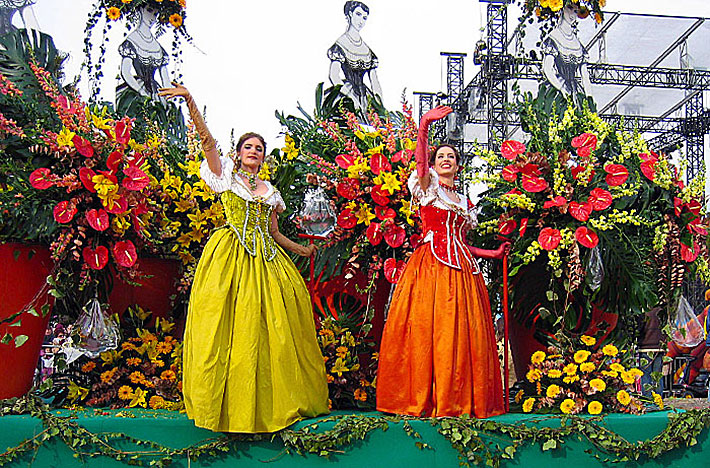 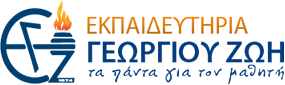 «Παρέλαση των Λουλουδιών»….
Στην παρέλαση αυτή, μπορεί κανείς να δει εντυπωσιακά άρματα στολισμένα με πάρα πολλά λουλούδια (περίπου 250.000).
Μια όμορφη στιγμή της παρέλασης είναι ο λουλουδοπόλεμος. Τα κορίτσια που βρίσκονται πάνω στα άρματα πετούν στον κόσμο λουλούδια!
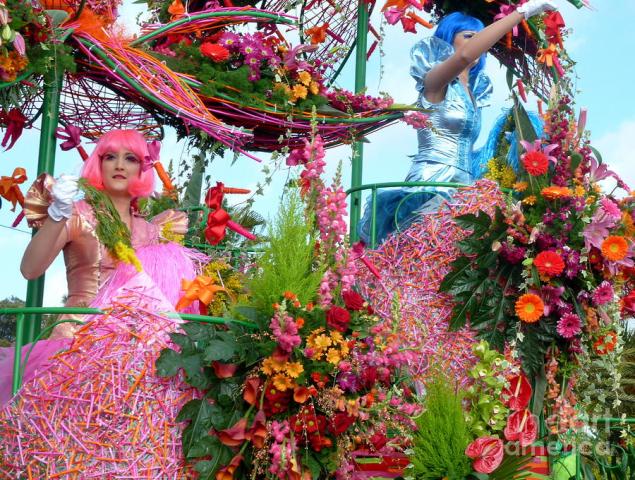 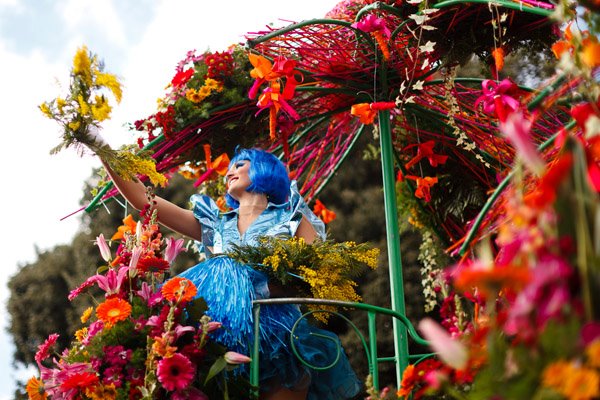 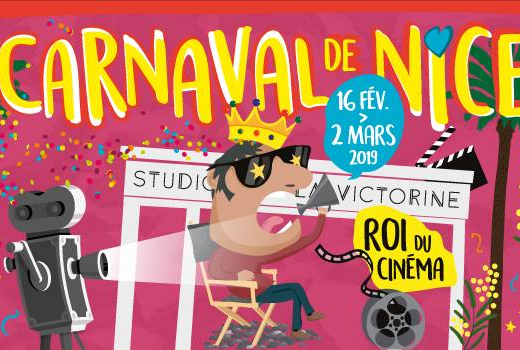 https://www.youtube.com/watch?v=DPdE4qdooE0